April 9, 2014
Vocabulary Expressions
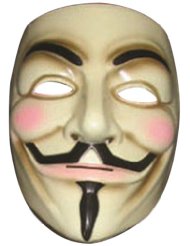 Obscure
Hidden or concealed
Verb
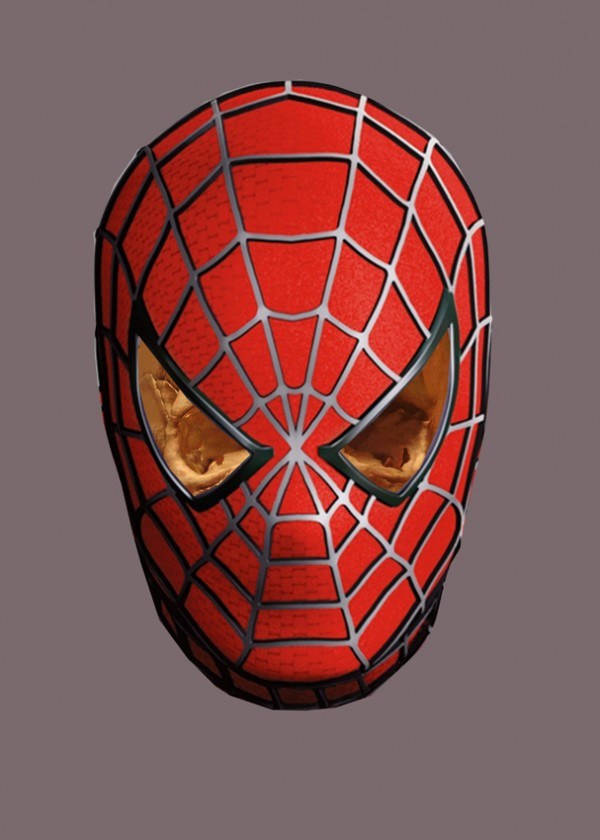 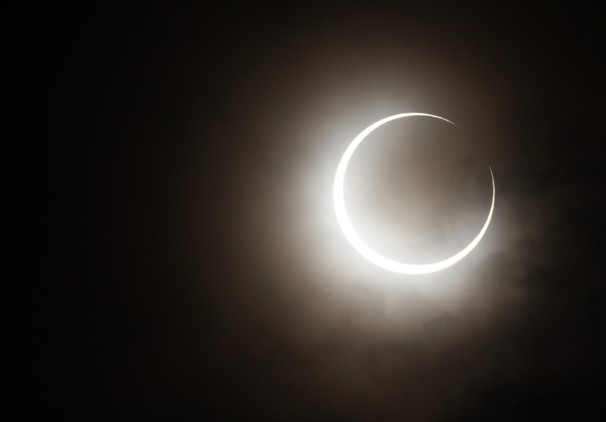 Raucous
Rough and loud noises, harsh and annoying
Adjective
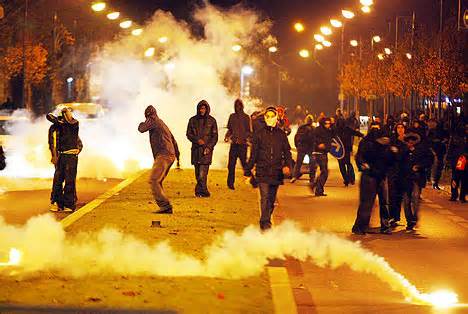 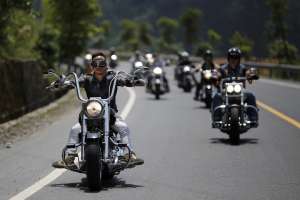 Appease
To put at ease, calm, pacify
Verb
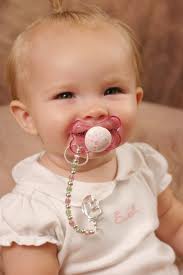 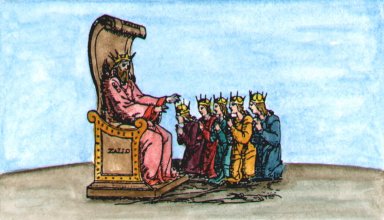 Wrath
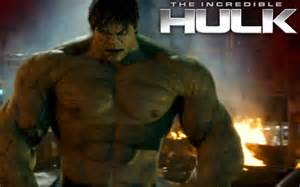 Anger, fury, rage
Noun
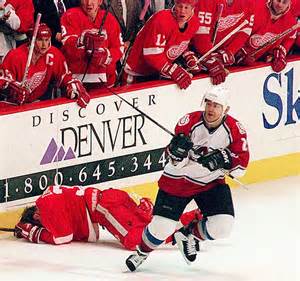 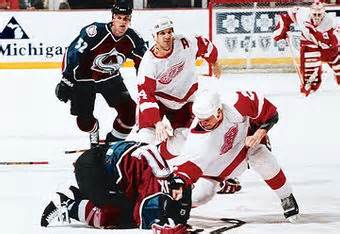 Inept
Clumsy, awkward, incompetent
Adjective
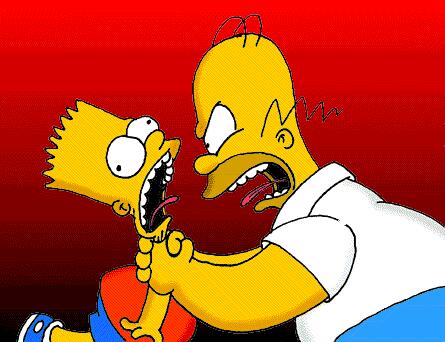 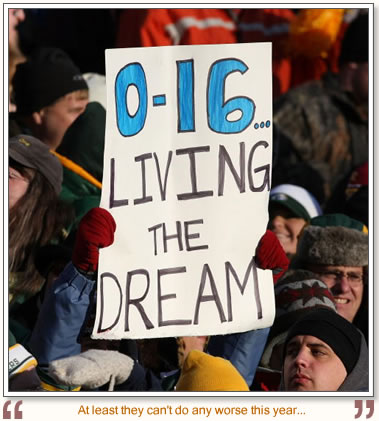 Oblivious
Unaware, unmindful, or unconscious of something happening
Adjective
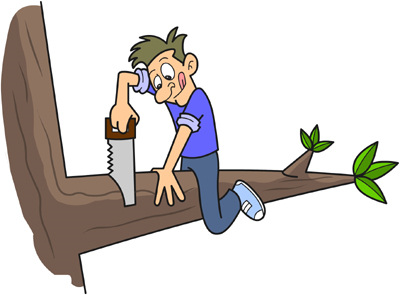 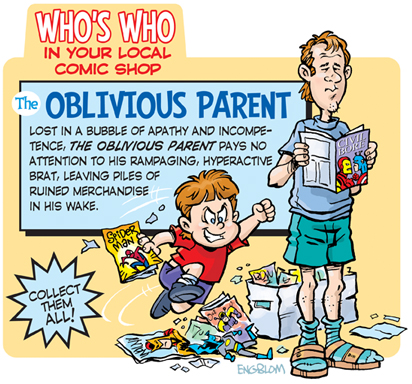 Fickle
Inconsistent, indecisive, always changing
Adjective
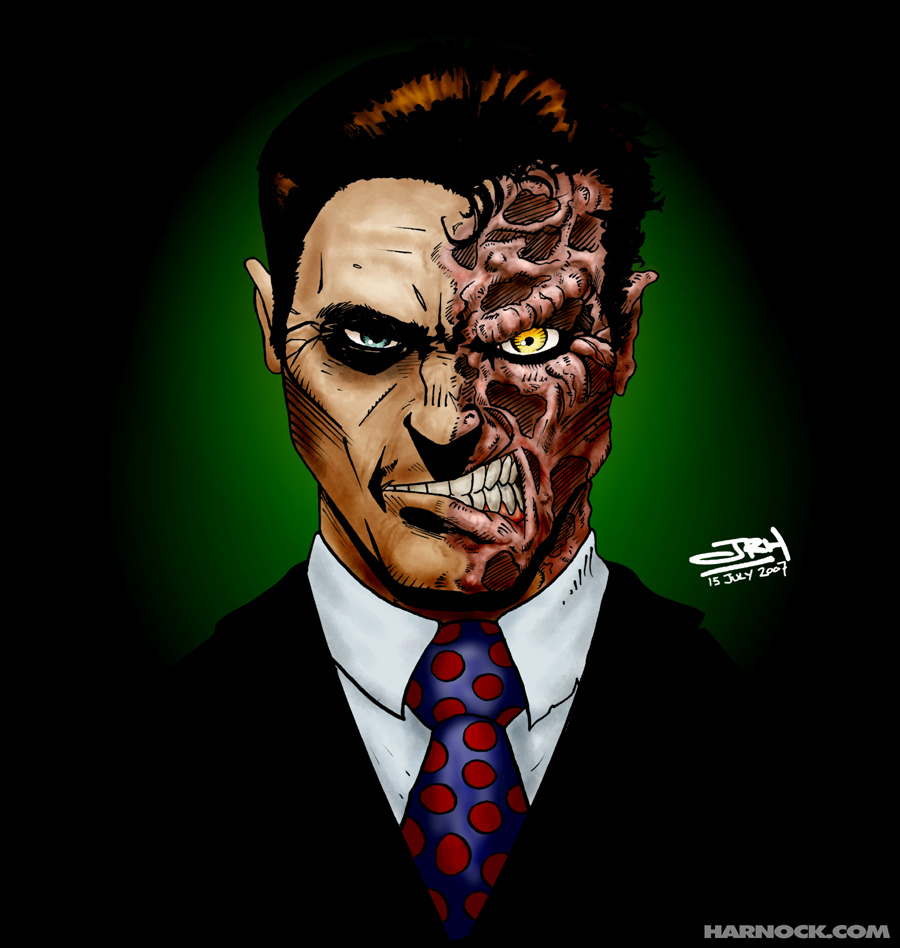 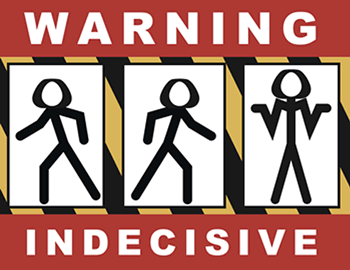 Tenacious
Hardworking, persistent, determined, never giving up, strong-willed
Adjective
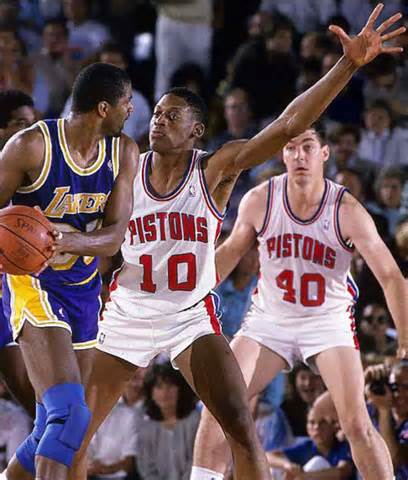 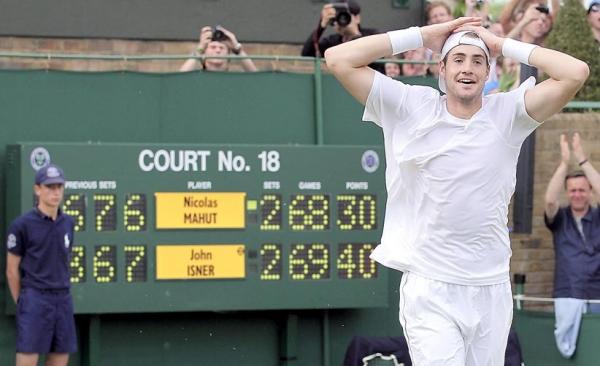 [Speaker Notes: 11 hours over three days, final score in the fifth set, 70-68]
Poignant
Moving, emotional, touching
Adjective
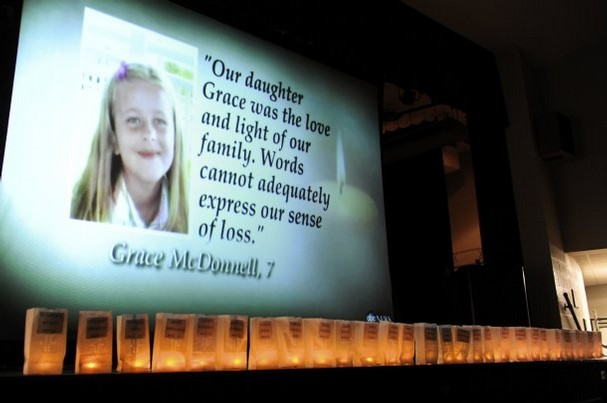 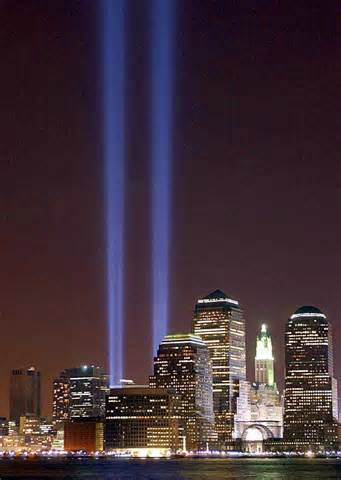 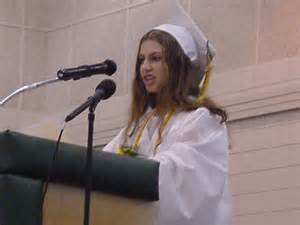 Chide
To express disapproval of, scold, criticize
Verb
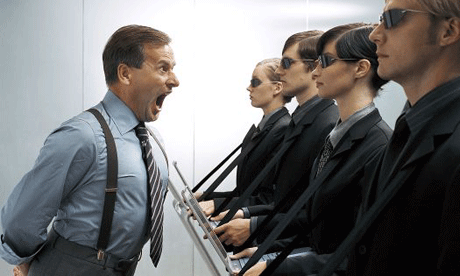 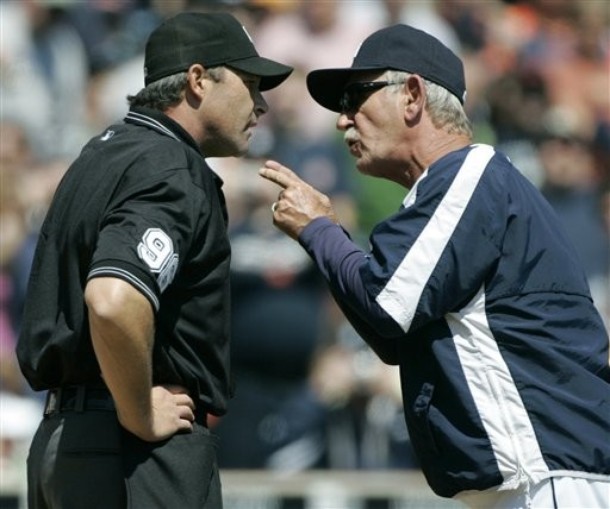